DERS: TÜRKÇE
KONU: D-SESİ HECE SUNUSU
HAZIRLAYAN: İHSAN DURAK 100.YIL İLKOKULU ÖĞRETMENİ
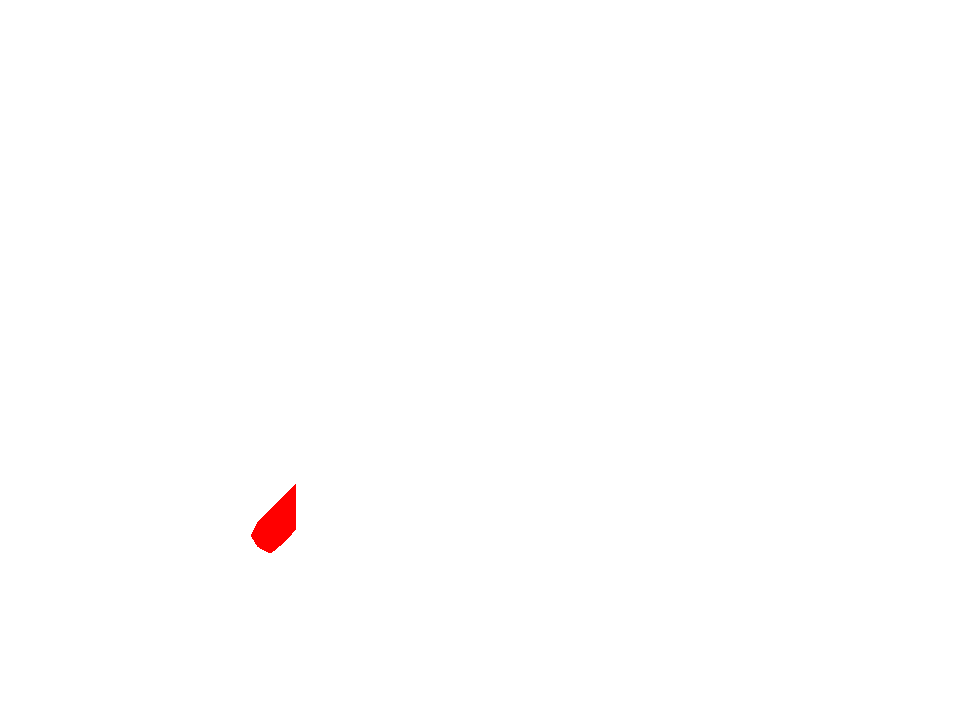 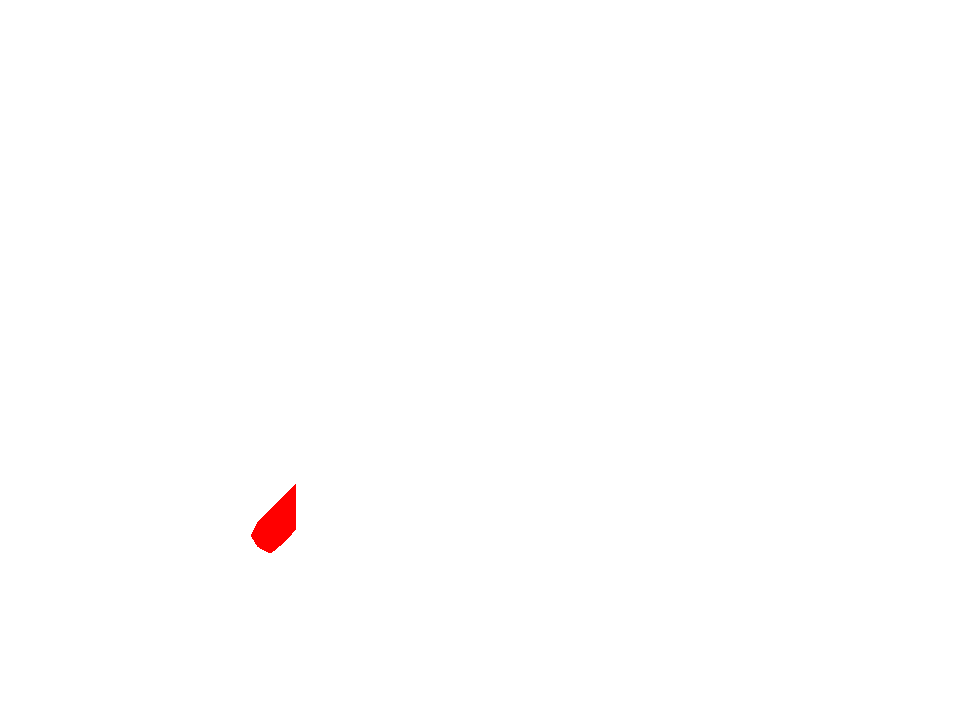 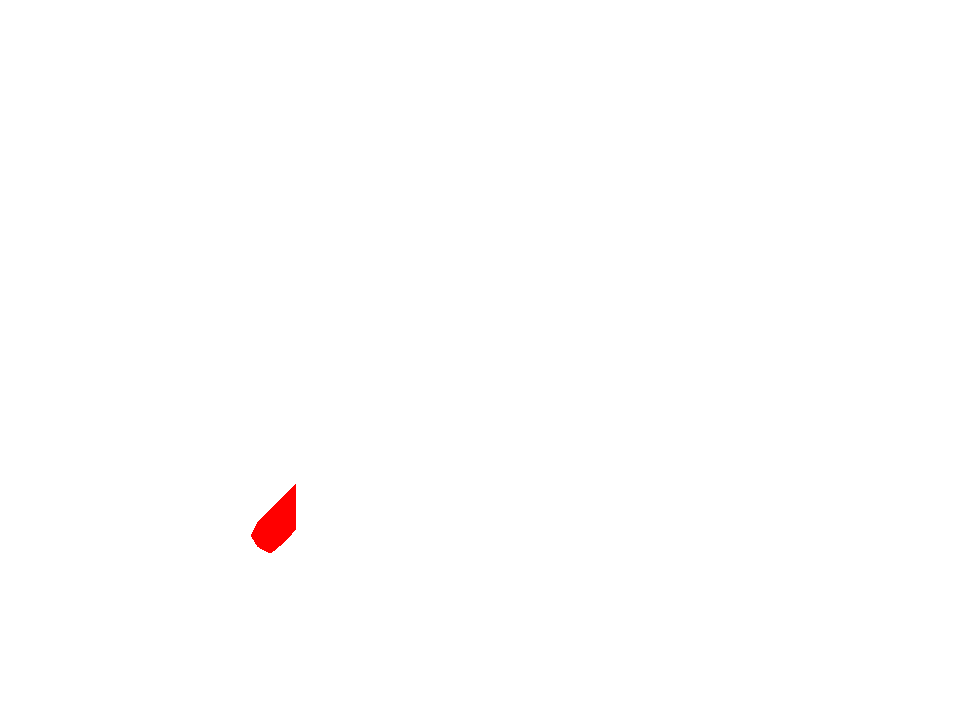 D-SESİ HECE
d
D
D-SESİ HECE
e
d
ed
D-SESİ HECE
a
d
ad
D-SESİ HECE
ı
d
ıd
D-SESİ HECE
i
d
id
D-SESİ HECE
o
d
od
D-SESİ HECE
u
d
ud
D-SESİ HECE
ü
d
üd
D-SESİ HECE
ö
d
öd
D-SESİ HECE
d
e
de
D-SESİ HECE
d
a
da
D-SESİ HECE
d
ı
dı
D-SESİ HECE
d
i
di
D-SESİ HECE
d
u
du
D-SESİ HECE
d
ü
dü
D-SESİ HECE
d
o
do
D-SESİ HECE
d
ö
dö
D-SESİ HECE
de
l
del
D-SESİ HECE
di
l
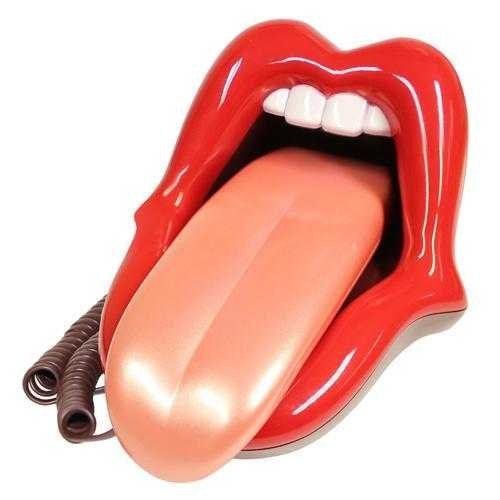 dil
D-SESİ HECE
do
l
dol
D-SESİ HECE
du
l
dul
D-SESİ HECE
de
t
det
D-SESİ HECE
da
t
dat
D-SESİ HECE
dı
t
dıt
D-SESİ HECE
du
t
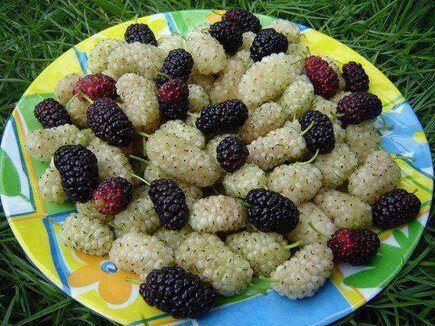 dut
D-SESİ HECE
di
t
dit
D-SESİ HECE
de
r
der
D-SESİ HECE
da
r
dar
D-SESİ HECE
dı
r
dır
D-SESİ HECE
di
r
dir
D-SESİ HECE
du
r
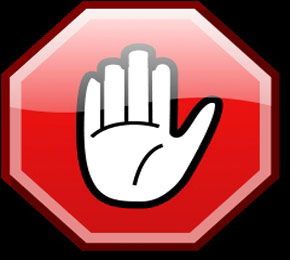 dur
D-SESİ HECE
do
r
dor
D-SESİ HECE
de
k
dek
D-SESİ HECE
da
k
dak
D-SESİ HECE
dı
k
dık
D-SESİ HECE
di
k
dik
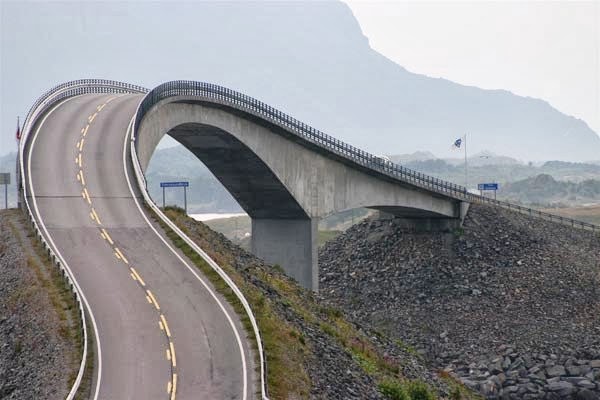 D-SESİ HECE
du
k
duk
D-SESİ HECE
do
k
dok
D-SESİ HECE
de
n
den
D-SESİ HECE
da
n
dan
D-SESİ HECE
dı
n
dın
D-SESİ HECE
do
n
don
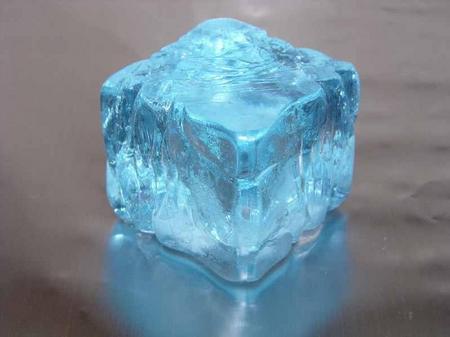 D-SESİ HECE
du
n
dun
D-SESİ HECE
m
de
dem
D-SESİ HECE
m
da
dam
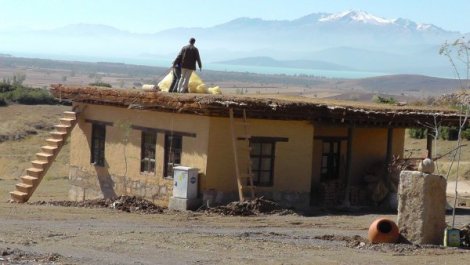 D-SESİ HECE
m
dı
dım
D-SESİ HECE
m
di
dim
D-SESİ HECE
m
du
dum
D-SESİ HECE
m
do
dom
D-SESİ HECE
y
de
dey
D-SESİ HECE
y
da
day
D-SESİ HECE
y
dı
dıy
D-SESİ HECE
y
di
diy
D-SESİ HECE
y
do
doy
D-SESİ HECE
y
du
duy
DERS: TÜRKÇE
KONU: D-SESİ HECE SUNUSU
HAZIRLAYAN: İHSAN DURAK 100.YIL İLKOKULU ÖĞRETMENİ